МБДОУ  детский сад № 231
Как мы провели лето
Автор презентации  группа №3
ЛЕТО
Если дует ветер          Теплый, хоть и с севера,          Если луг — в ромашках          И комочках клевера,          Бабочки и пчелы          Над цветами кружатся,          И осколком неба          Голубеет лужица,          И ребячья кожица          Словно шоколадка…          Если от клубники          Заалела грядка —          Верная примета:          Наступило       лето!!!
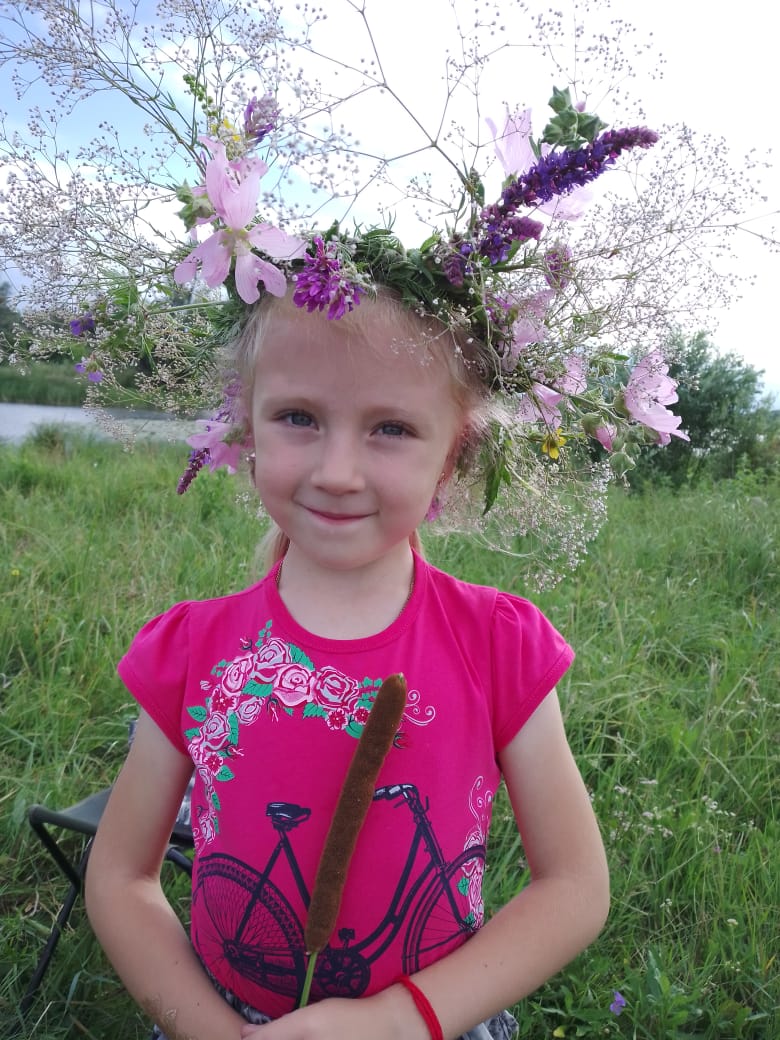 Наши девочки
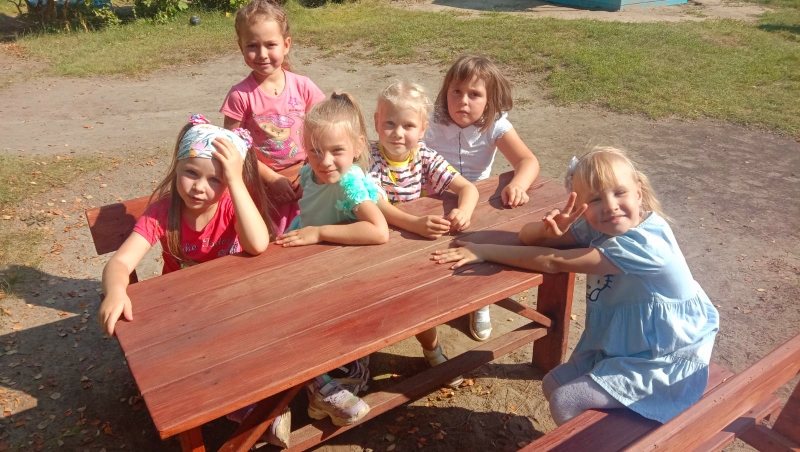 НАШ  ЛЮБИМЫЙ  ЛЕТНИЙ  ПРАЗДНИК
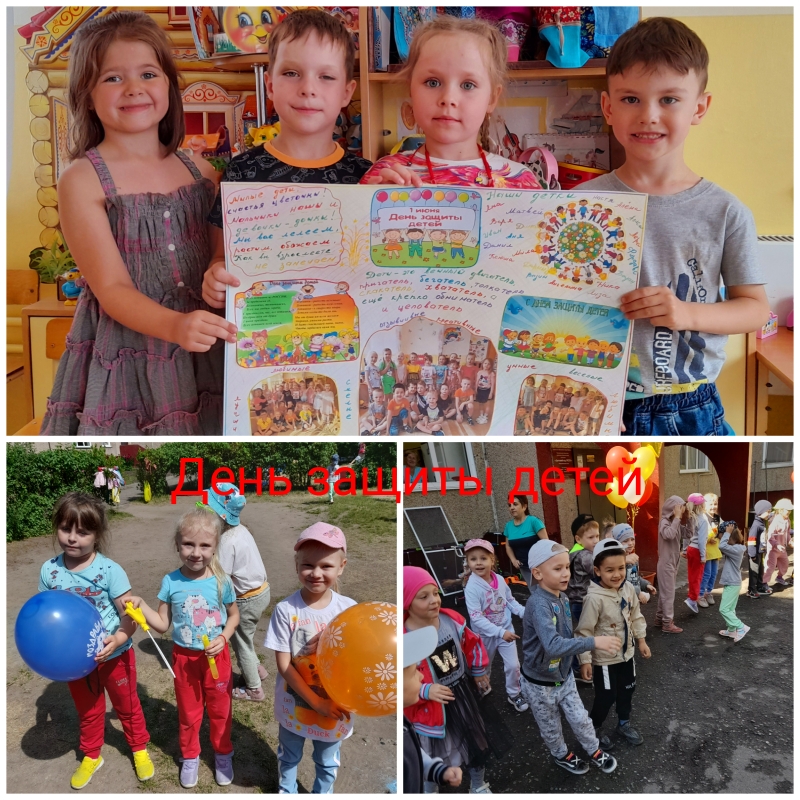 Вот и лета дождались ,  здравствуй, солнце и река!
Снова можно наслаждаться , нежным запахом цветка.
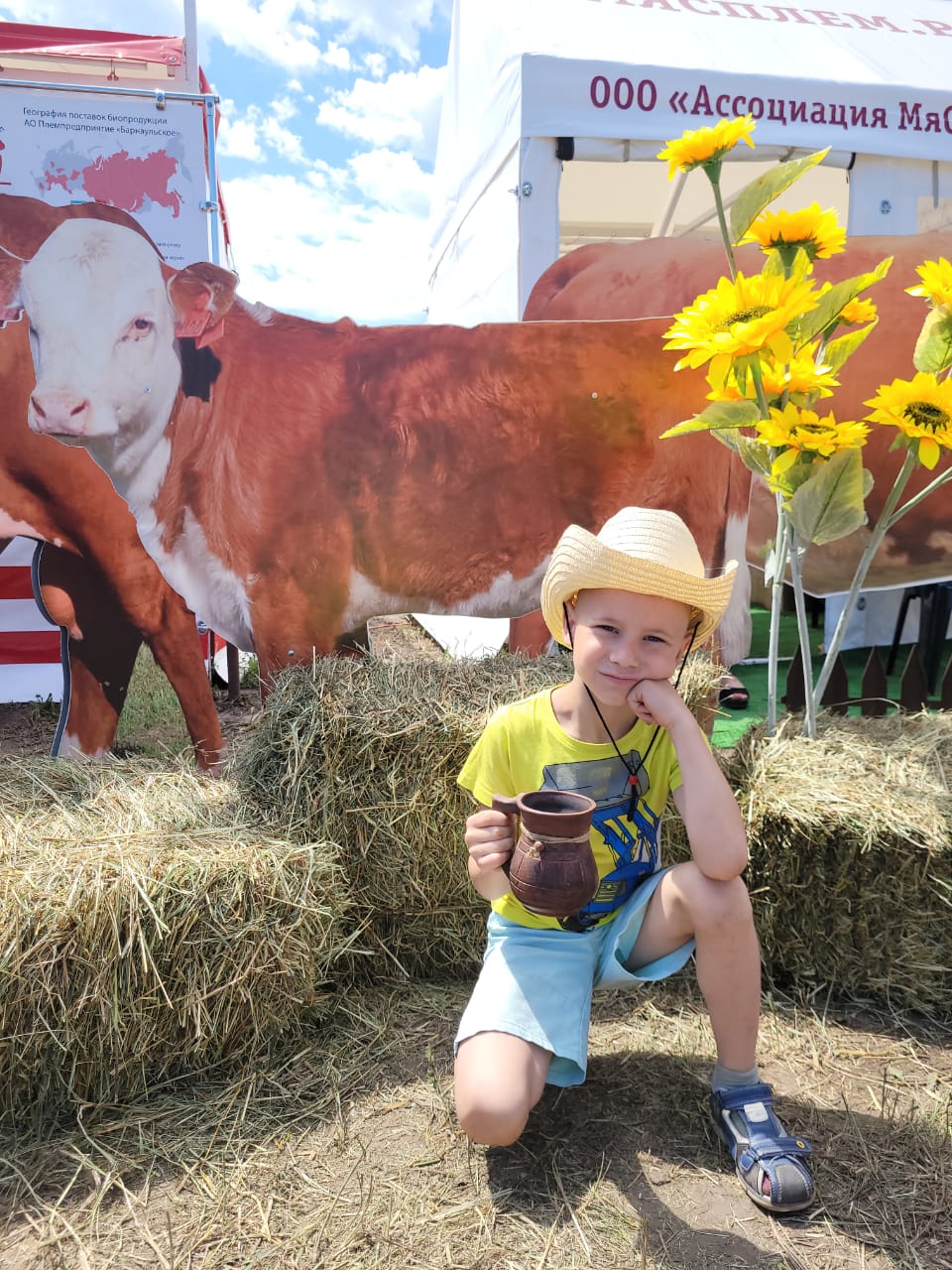 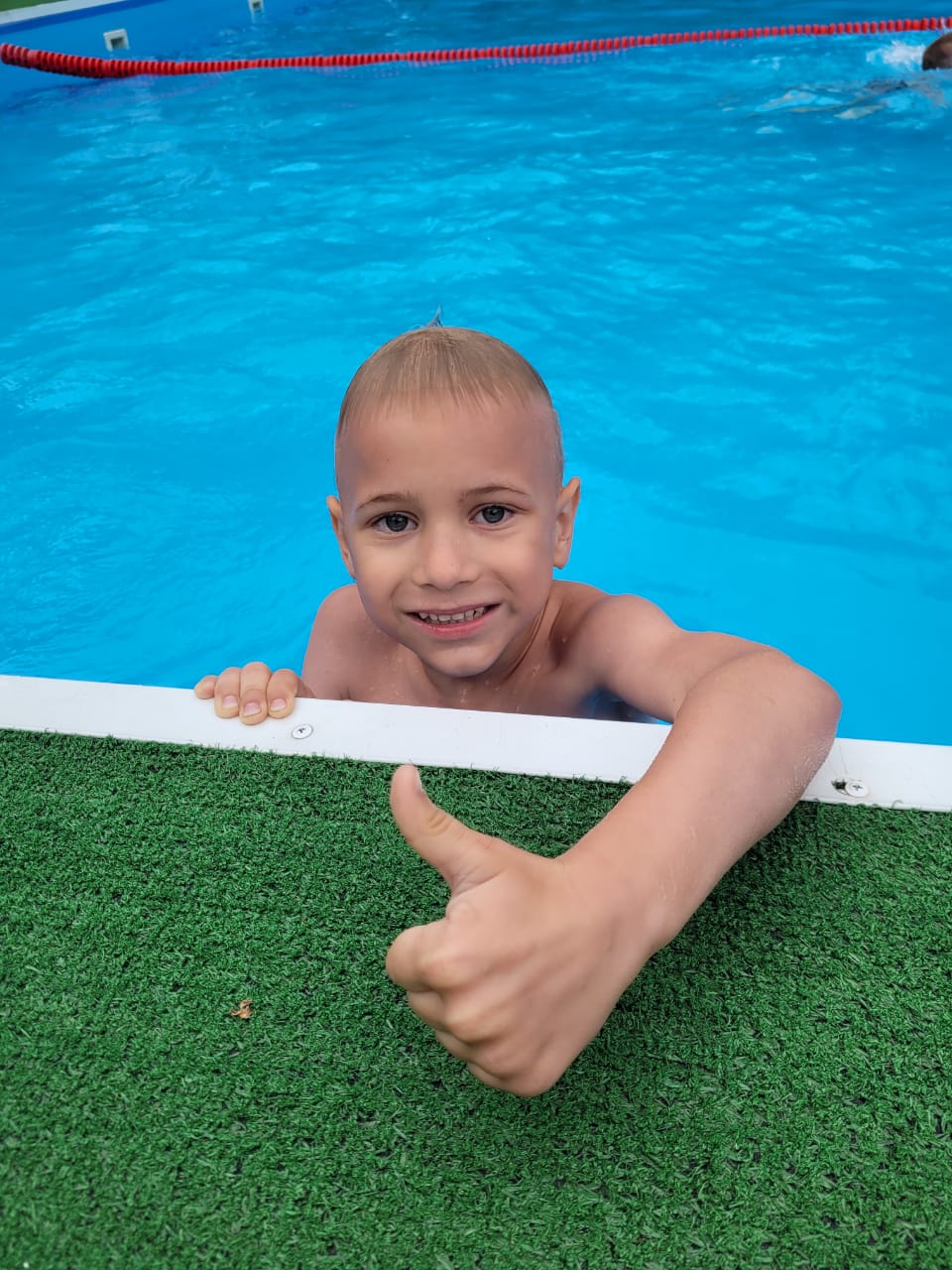 Я рисую море, голубые дали, 
Вы такого моря, просто не видали! У меня такая краска голубая, что волна любая, просто как живая! Я сижу тихонько около прибоя ,окуная кисточку в голубое море.
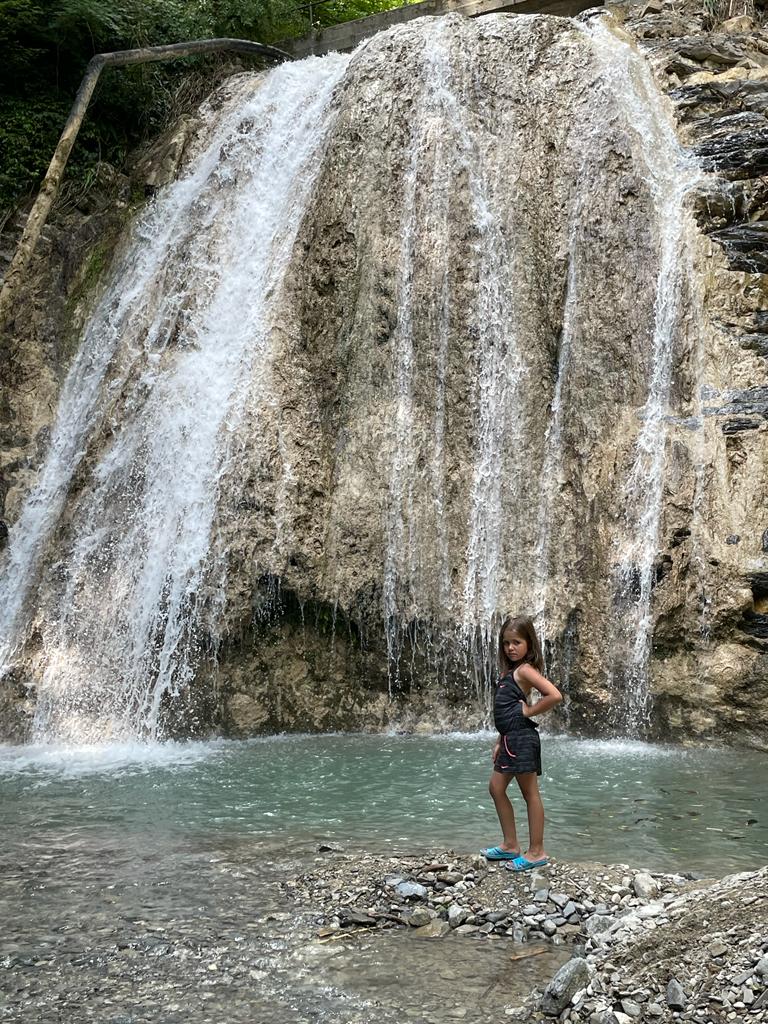 Что такое лето? Это много света,
Это поле, это лес, это тысячи чудес,
Это в небе облака, это быстрая река,
Это яркие цветы, это синь высоты.
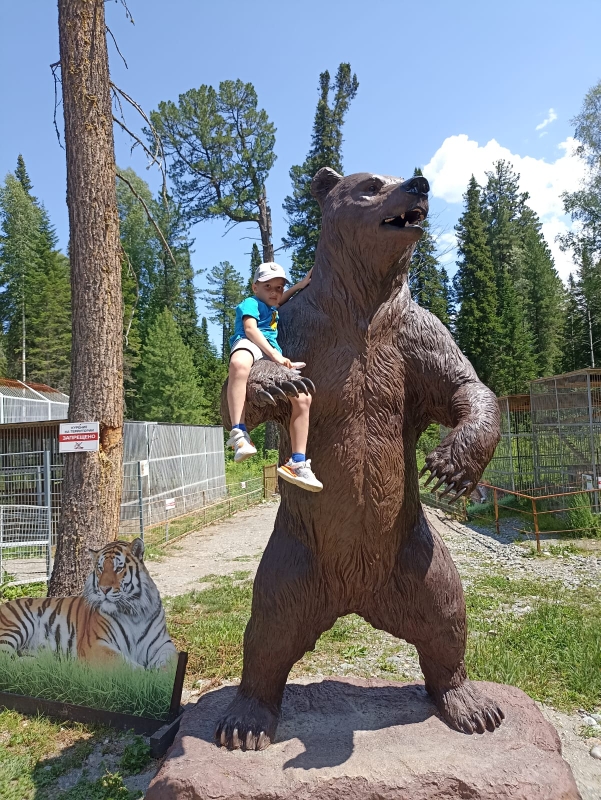 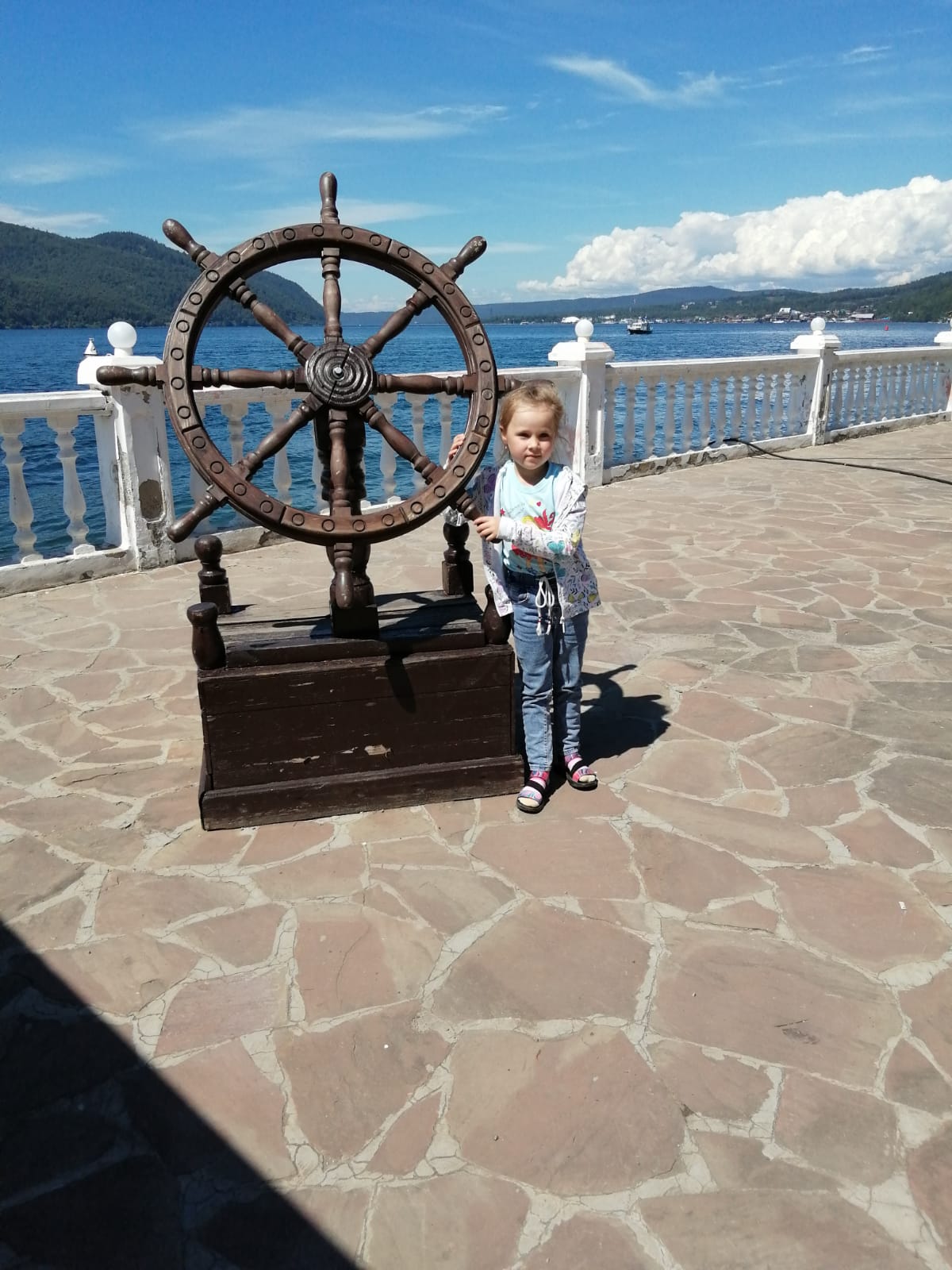 Опять смеётся лето, в открытое окно,
И солнышка, и света, полным, полным, полно!
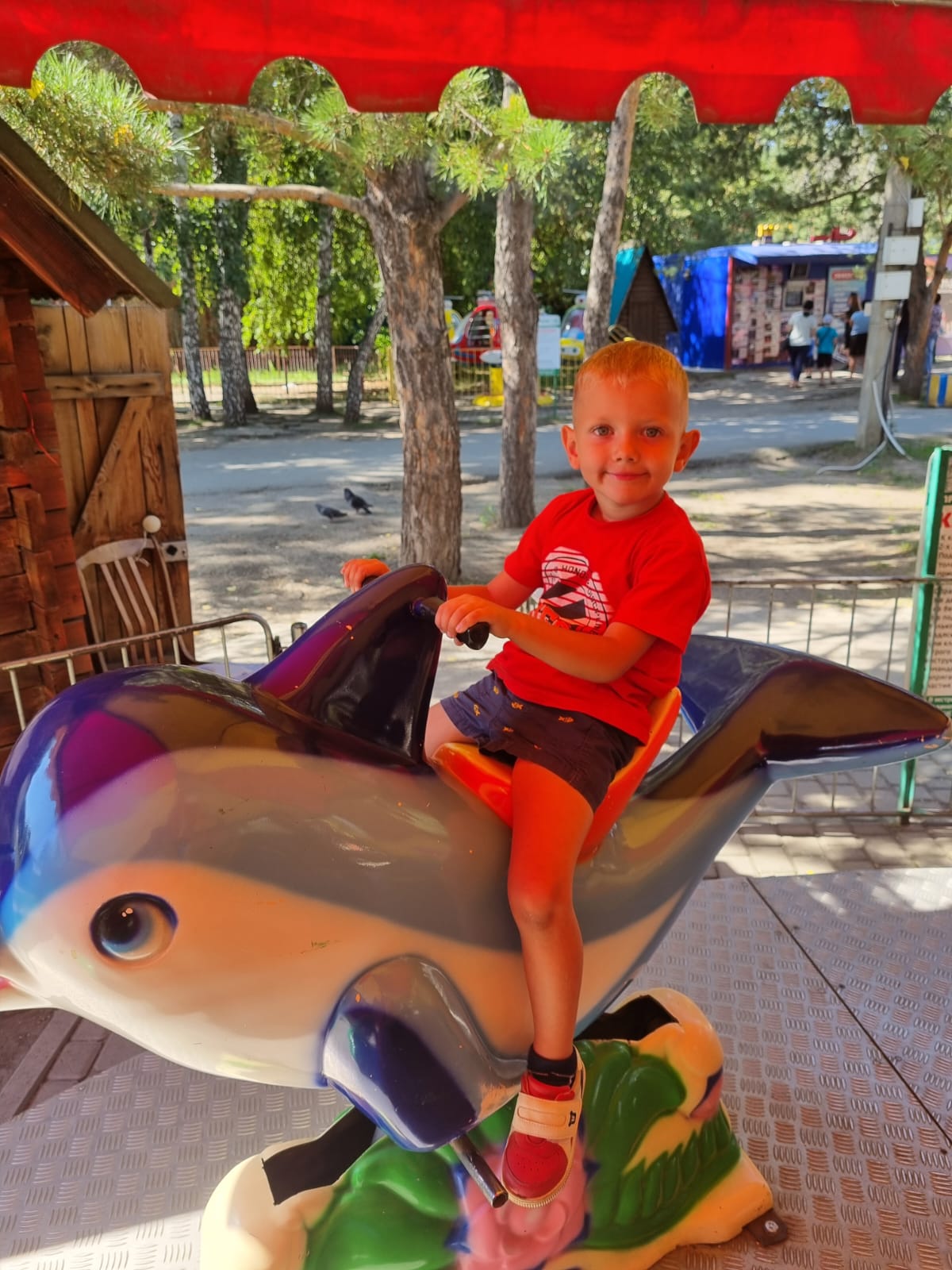 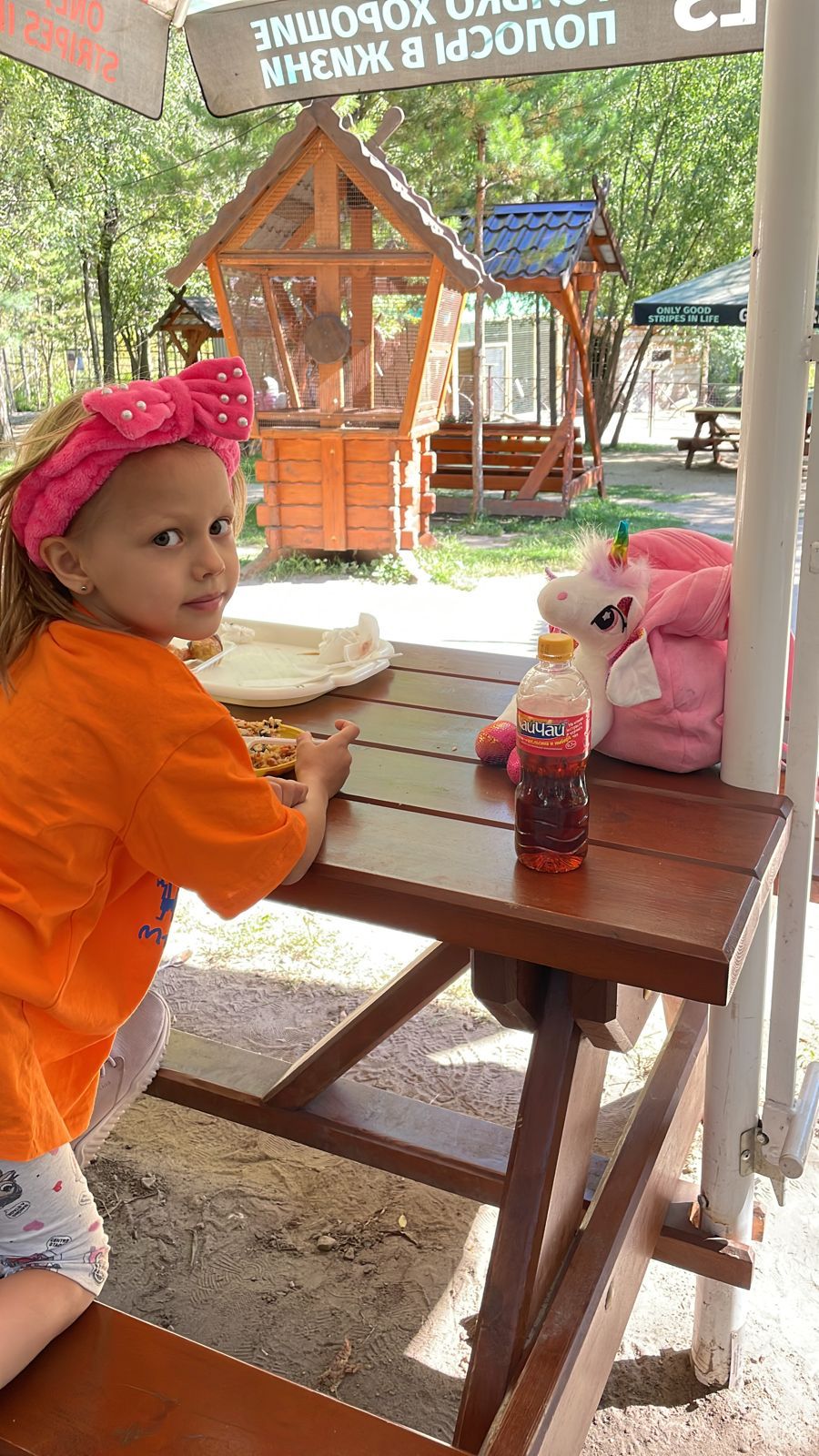 На лесной полянке чудо- на цветочках бантики, это бабочки расселись как цветные фантики
Мы панамочки надели, сняли туфельки, носки, по песочку и по травке побежали вдоль реки.
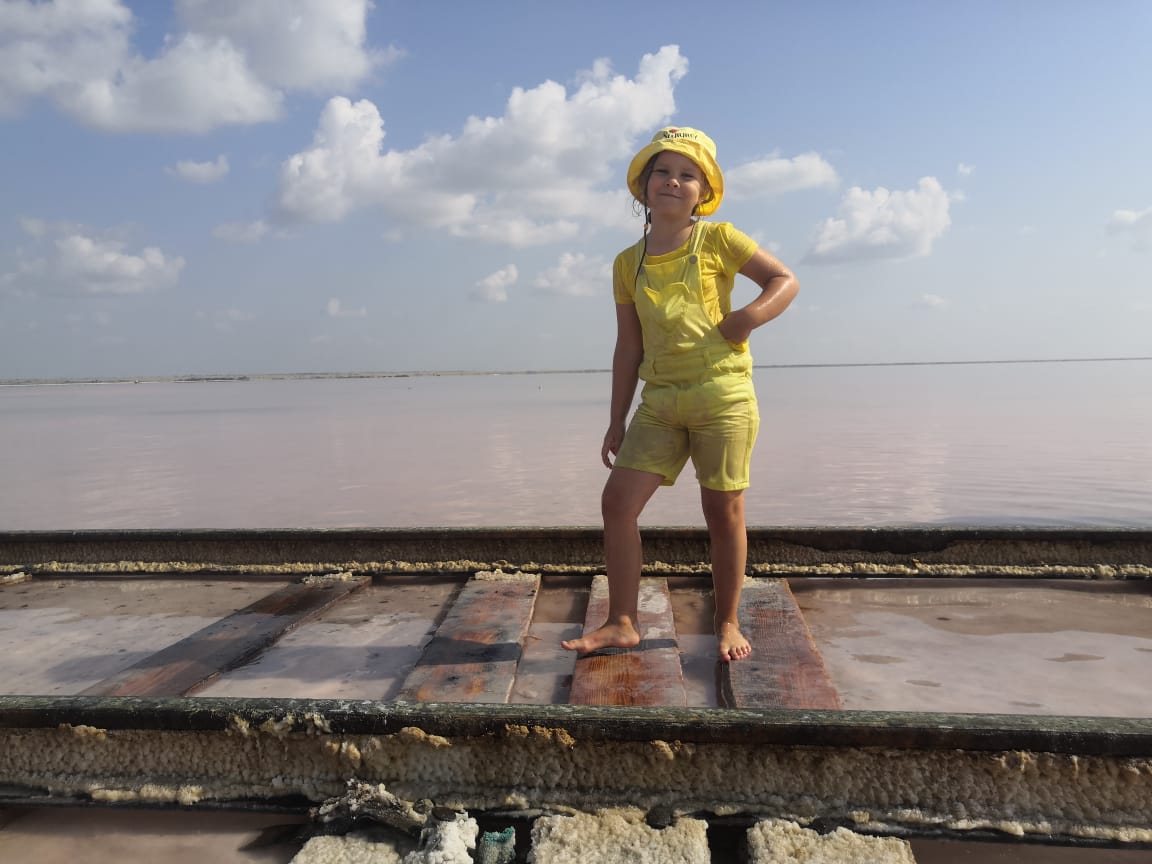 Сколько солнца, сколько света,
Как прекрасен летний зной !
Вот бы сделать, чтобы лето, 
Было целый год со мной.
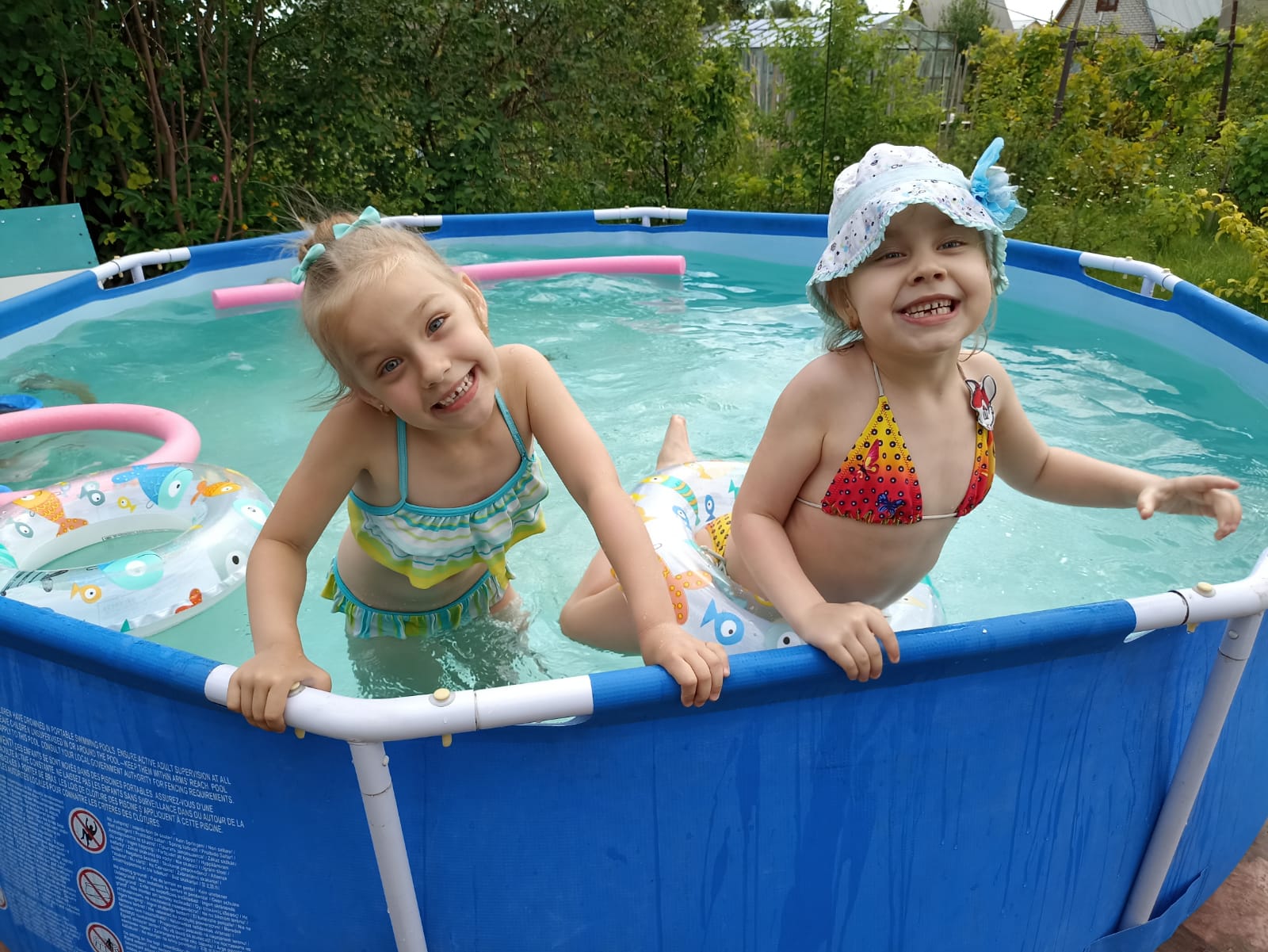 Лето красное настало, веселей гулять нам стало. Нам даже дождик не почём , все равно гулять пойдем
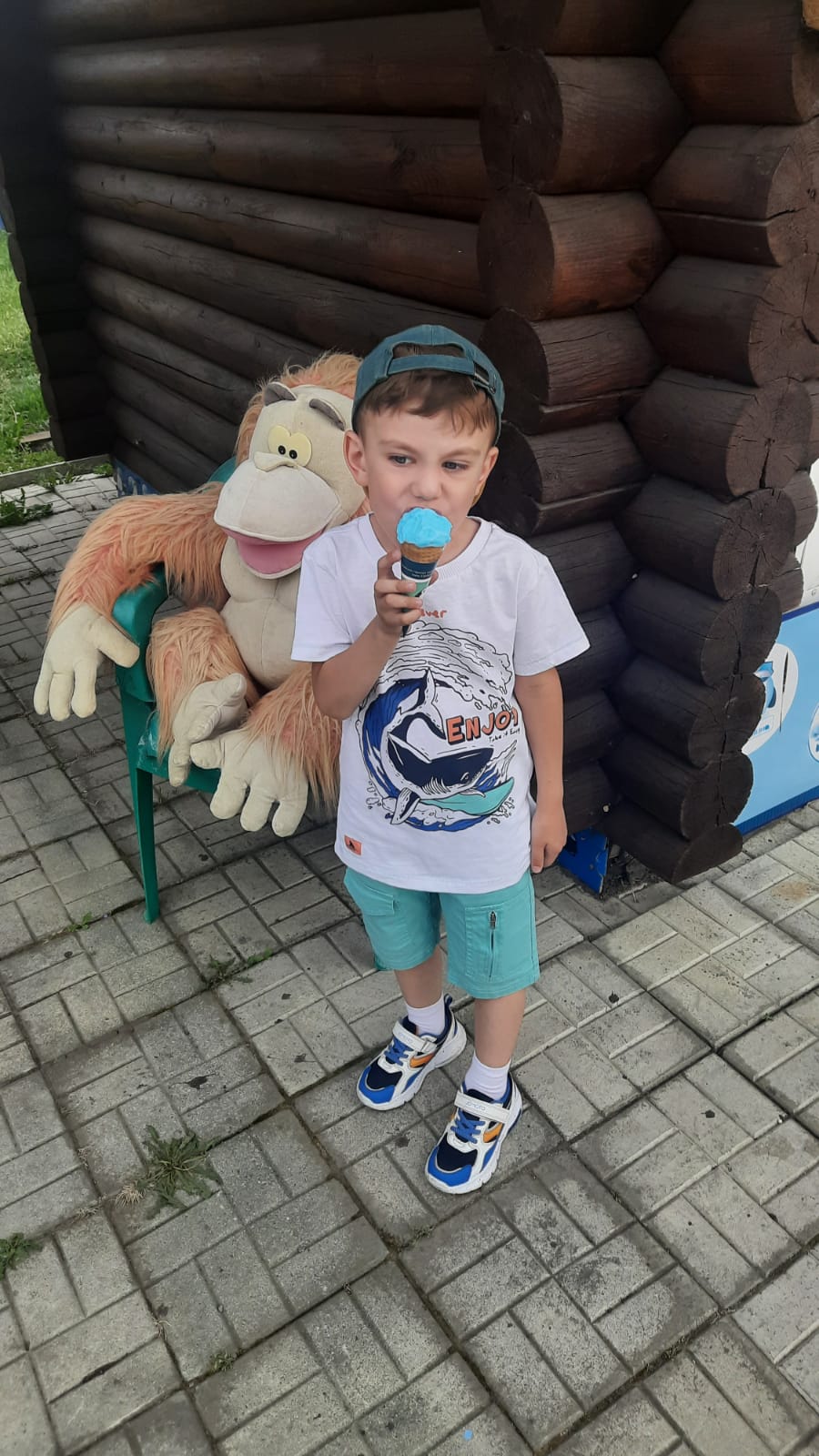 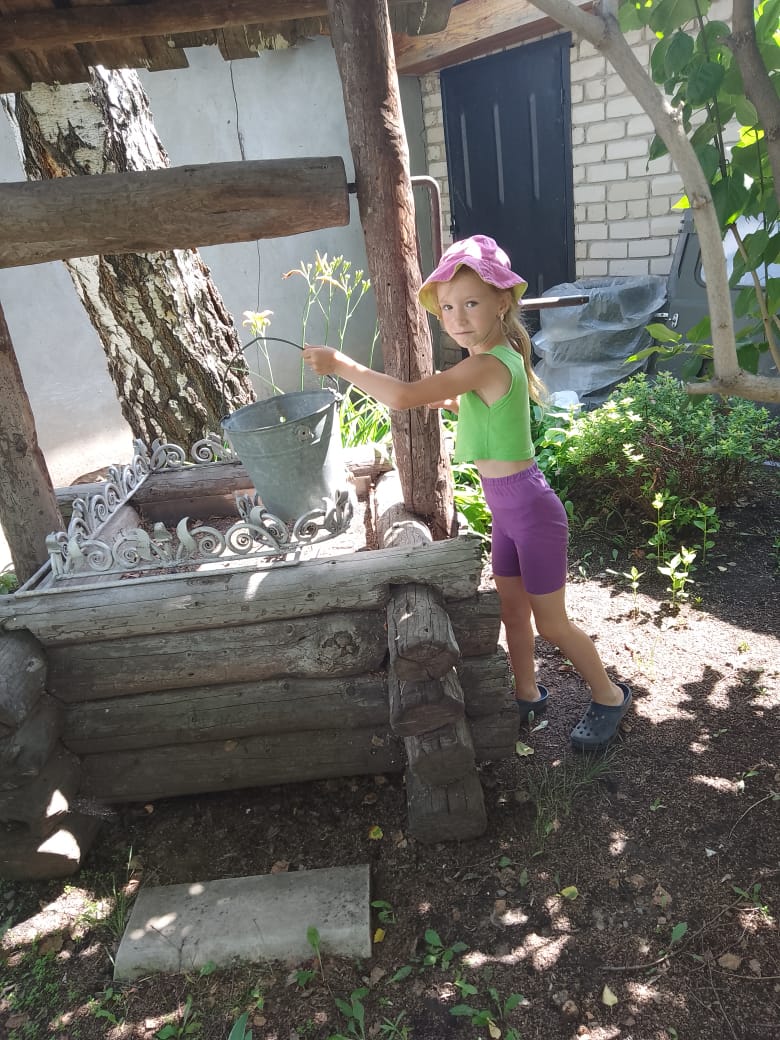 Хорошо в деревне летом Чистый воздух и покой,
Луг украшен пёстрым светом, где гуляем мы с тобой. Здесь душа поёт  ликует, отдыхает суета.
Ветер щёки мне целует, здесь и я совсем не та.
Почему лето короткое?
Почему для всех ребят, лета не хватает?
Лето, словно шоколад, очень быстро тает!
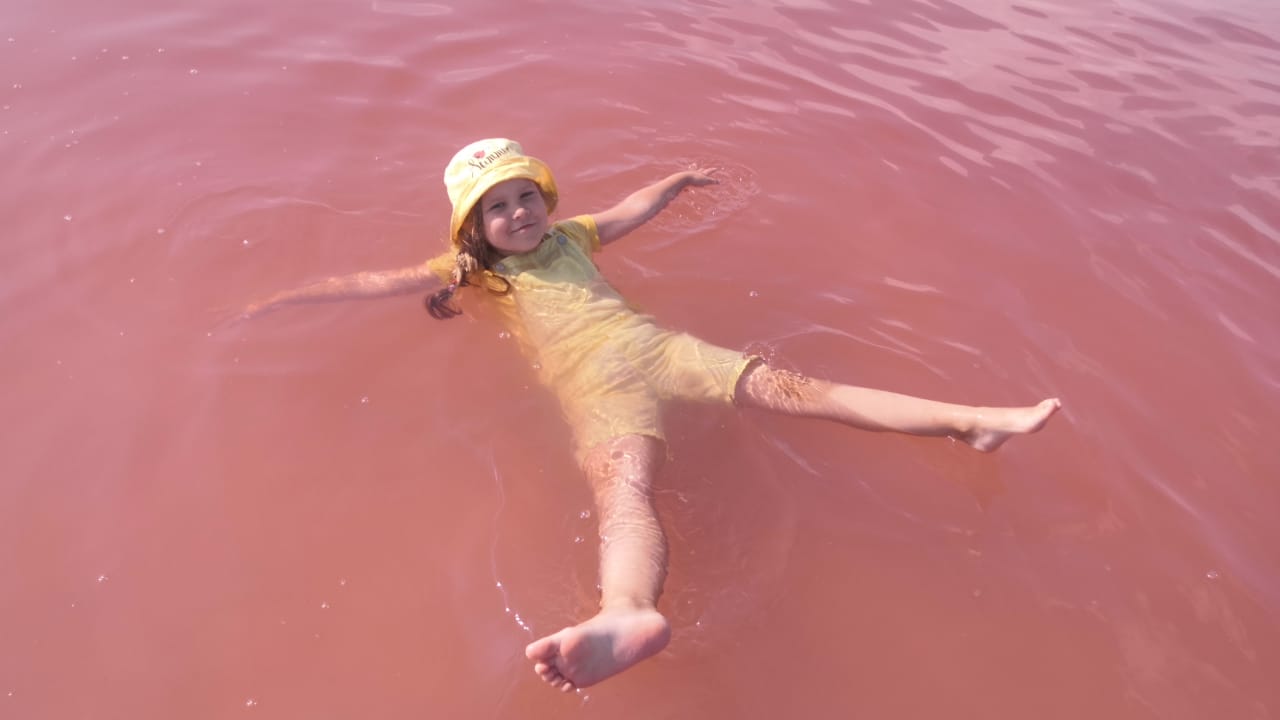 До встречи, лето
Лето сказало: Я очень устало, Целое лето играло, скакало, В речку ныряло, потом загорало, Бабушке грядки полоть помогало,
Воду в в сады на поливку носило, Росными утрами травы косило,, И по грибы и по ягоды я Часто ходила ни свет ни заря….И отдохнуть бы теперь не мешало, Так нам уставшее Лето сказало.